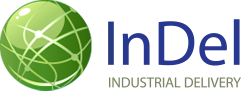 Уникальные решения для косметики на основе аминокислот от Ajinomoto (Япония)
Анастасия Недолуженко

Менеджер отдела продаж ООО «Индел»
Что важно для Ajinomoto?
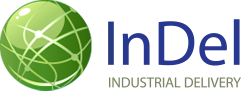 Мягкость                     Деликатное воздействие на кожу и волосы  


Многофункциональность                      Уникальная эффективность  

Быстрое биоразложение                     Экологическая безопасноть


Природное происхождение                 Концепция натуральности

Универсальность               Для уходовой и декоративной косметики
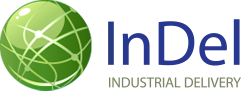 Сурфактанты
[Speaker Notes: Желатинизирующие агенты]
Анионные сурфактанты
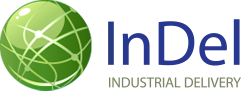 AMISOFT  ̶  первое в истории слабокислотное ПАВ на основе аинокислот, это вещество стало одним из наиболее широко применяемых ПАВ мягкого действия.

Основа AMISOFT – глютаминовая кислота. 

рН AMISOFT = рН кожи
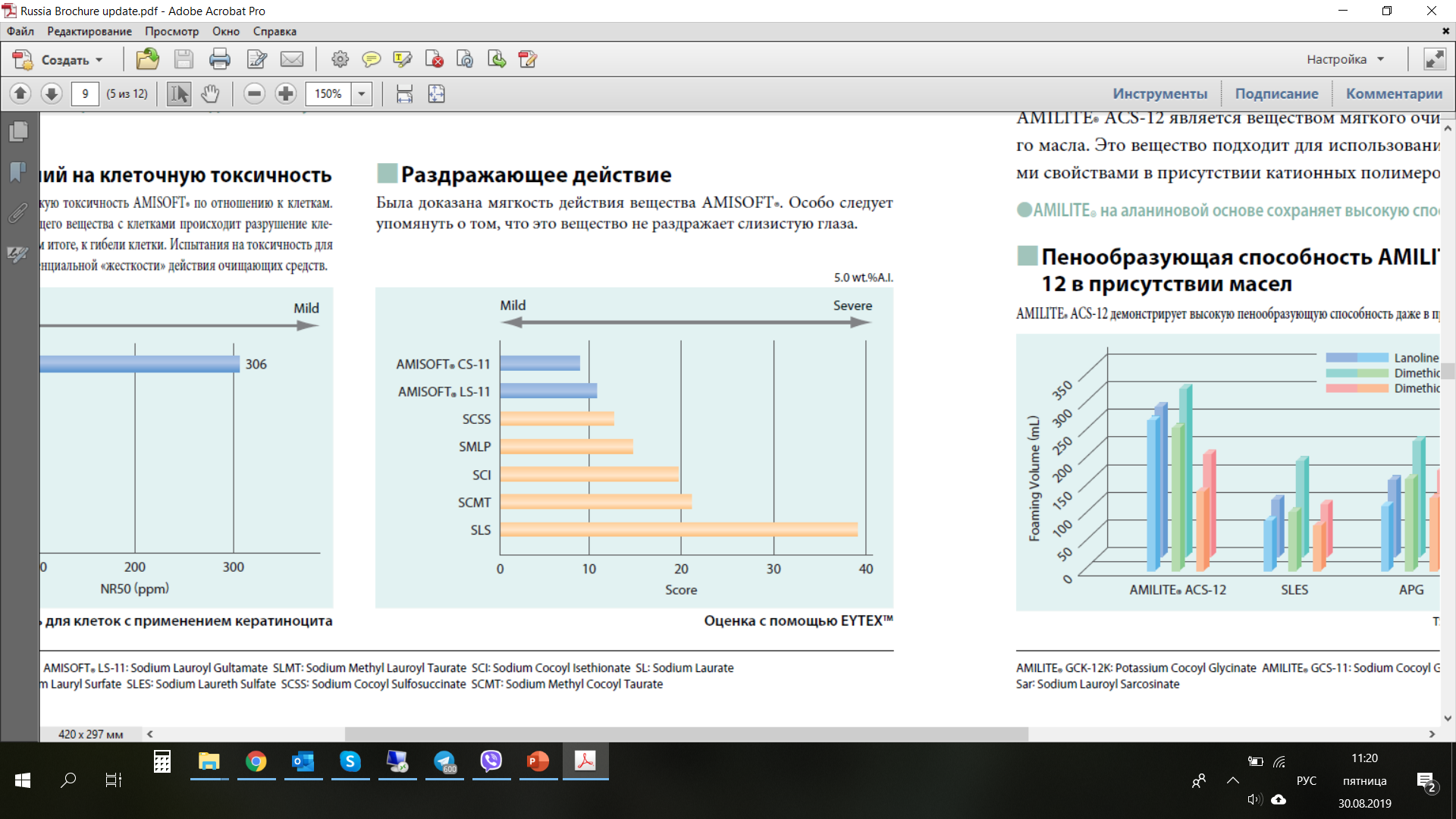 Жестко
Мягко
< Оценка раздражающего действия AMISOFT 

Была доказана мягкость действия AMISOFT. Особо следует
упомянуть о том, что это вещество не раздражает слизистую глаза.
(Оценка с помощью EYTEX)
Значения
AMISOFT® CS-11: Sodium Cocoyl Gultamate SL: Sodium Laurate SMLP: Sodium Lauryl Phosphate SLS: Sodium Lauryl Surfate SCSS: Sodium Cocoyl Sulfosuccinate SCMT: Sodium Methyl Cocoyl Taurate
[Speaker Notes: AMISOFTR (первое в истории слабокислотное
ПАВ на основе аинокислот), это вещество стало одним из наиболее широко применяемых ПАВ
мягкого действия.

Анионные поверхностно-активные вещества (с отрицательно заряженной – головкой) -  наиболее широко используемые моющие компоненты в косметике. Они недорогие, легки в приготовлении, и хорошо очищают. Кроме этого они легко смываются от волос, не образуя пленок и налета. Их моющий эффект одинаков как в холодной так и в горячей воде. Основной недостаток анионных ПАВ – в том, что они могут раздражать кожу. Для снижения раздражения в составы зачастую добавляют другие группы поверхностно-активных веществ.Анионные ПАВ — это основные моющие компоненты шампуней, для получения эффекта эмульгирования их добавляют в красители.]
Анионные сурфактанты
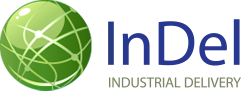 Изменение содержания влаги в коже после повторного нанесения
Влияние последовательного мытья на влажность кожи
Метод: Тест проводился с использованием проводимости поверхности кожи в качестве показателя влажности. 
Срединную сторону предплечья промывали в течение 10 секунд 10% -ным водным раствором ПАВ, затем промывали проточной водопроводной водой в течение 10 секунд, сушили в течение 20 минут. 

Процедура была повторена 10 раз.

Проводимость измерялась в условиях 25 ℃ и 40% относительной влажности.
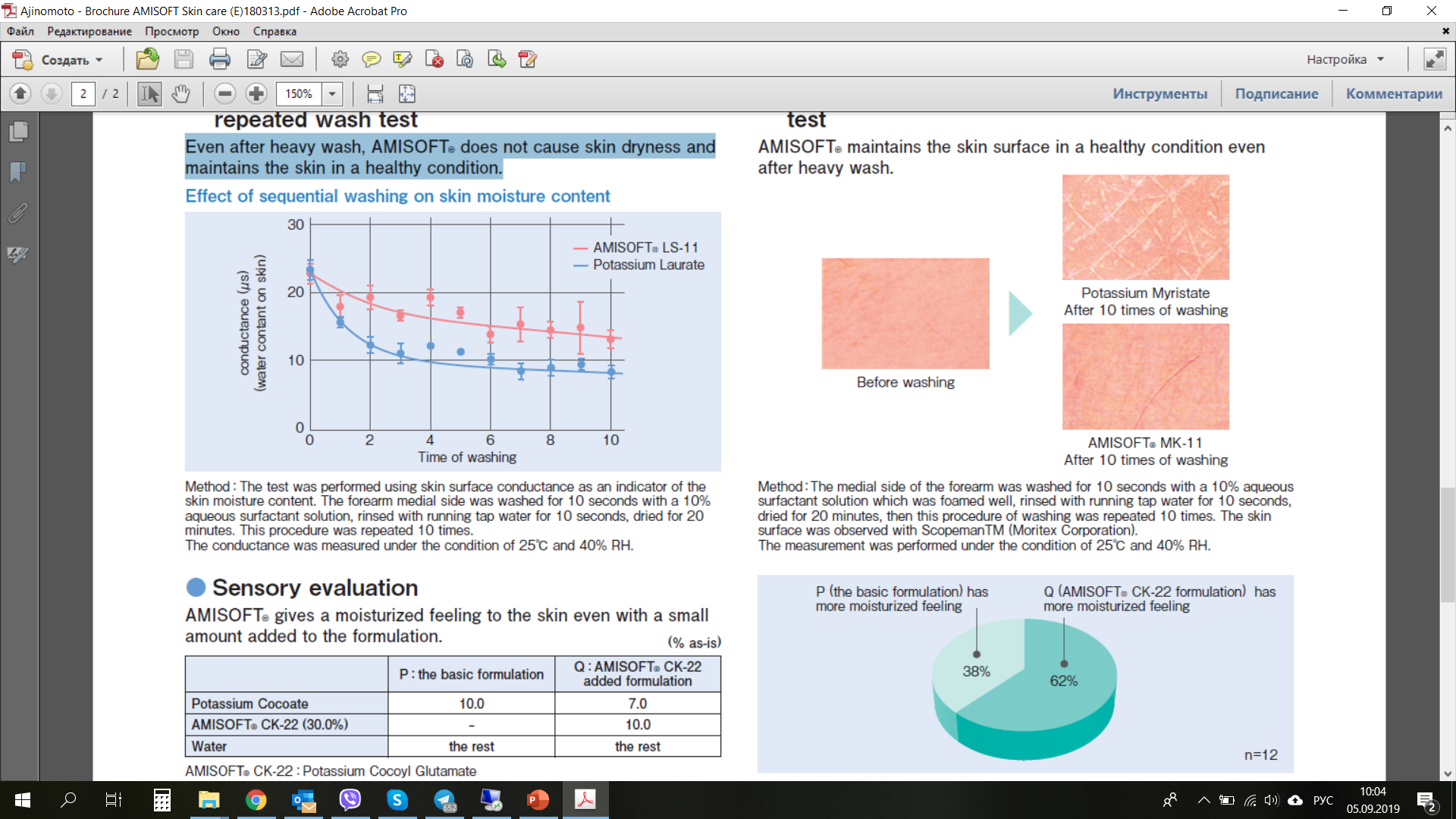 (содержание воды в коже)
Проводимость
Количество промываний
Даже после интенсивного мытья AMISOFT не вызывает сухости кожи и поддерживает ее в здоровом состоянии.
[Speaker Notes: Анионные поверхностно-активные вещества (с отрицательно заряженной – головкой) -  наиболее широко используемые моющие компоненты в косметике. Они недорогие, легки в приготовлении, и хорошо очищают. Кроме этого они легко смываются от волос, не образуя пленок и налета. Их моющий эффект одинаков как в холодной так и в горячей воде. Основной недостаток анионных ПАВ – в том, что они могут раздражать кожу. Для снижения раздражения в составы зачастую добавляют другие группы поверхностно-активных веществ.Анионные ПАВ — это основные моющие компоненты шампуней, для получения эффекта эмульгирования их добавляют в красители.]
Анионные сурфактанты
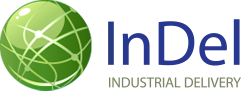 AMILITE  ̶  мягкий ПАВ, отличительной особенностью которого является высокая пенообразующая способность.

                   AMILITE G                                                                               AMILITE A         
          на основе глицина                                                               на основе аланина
˅ Пенообразующая способность AMILITE ACS-
12 в присутствии масел
˅ Качество пены, создаваемой при использовании AMILITЕ GCK-12K, повышается при совместном применении с мылом на основе жирных кислот
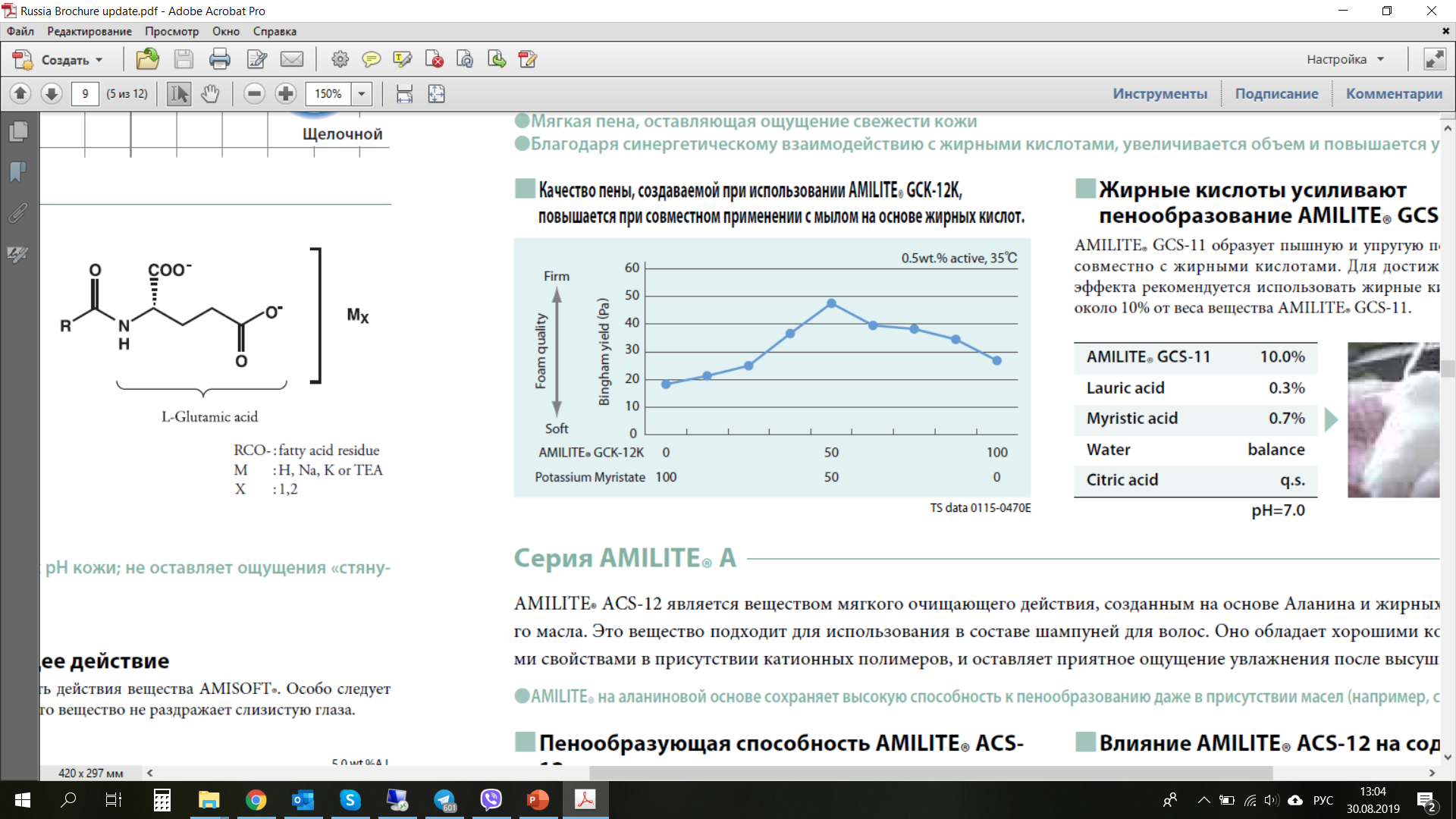 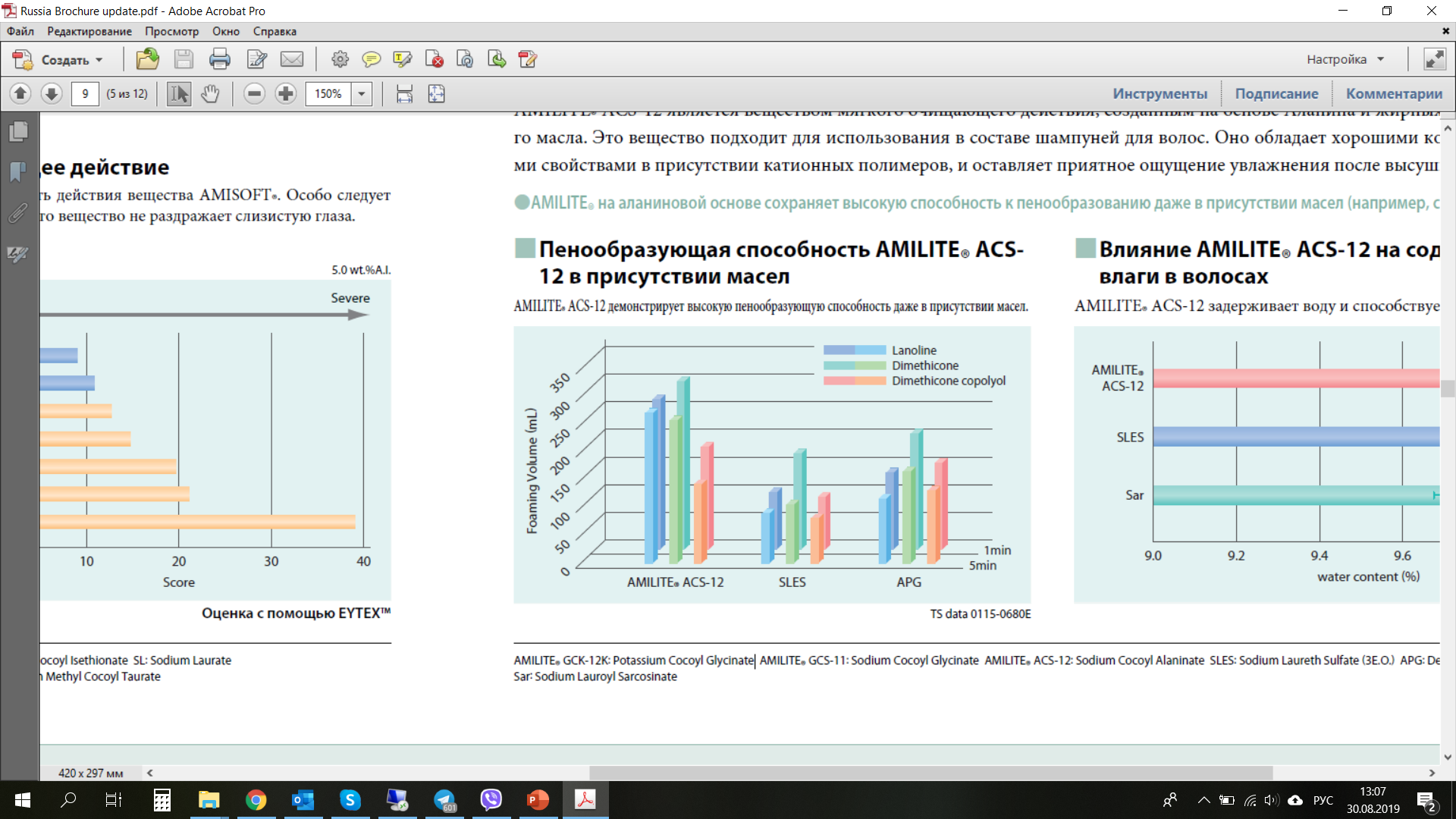 Твердость
Качество пены
Качество пены
Объем пены
Мягкость
AMILITE® ACS-12: Sodium Cocoyl Alaninate 
SLES: Sodium Laureth Sulfate (3 E.O.) 
APG: Decyl Glucoside
AMILITE® GCK-12K: Potassium Cocoyl Glycinate
Анионные сурфактанты
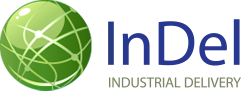 Карта анионных ПАВ Ajinomoto
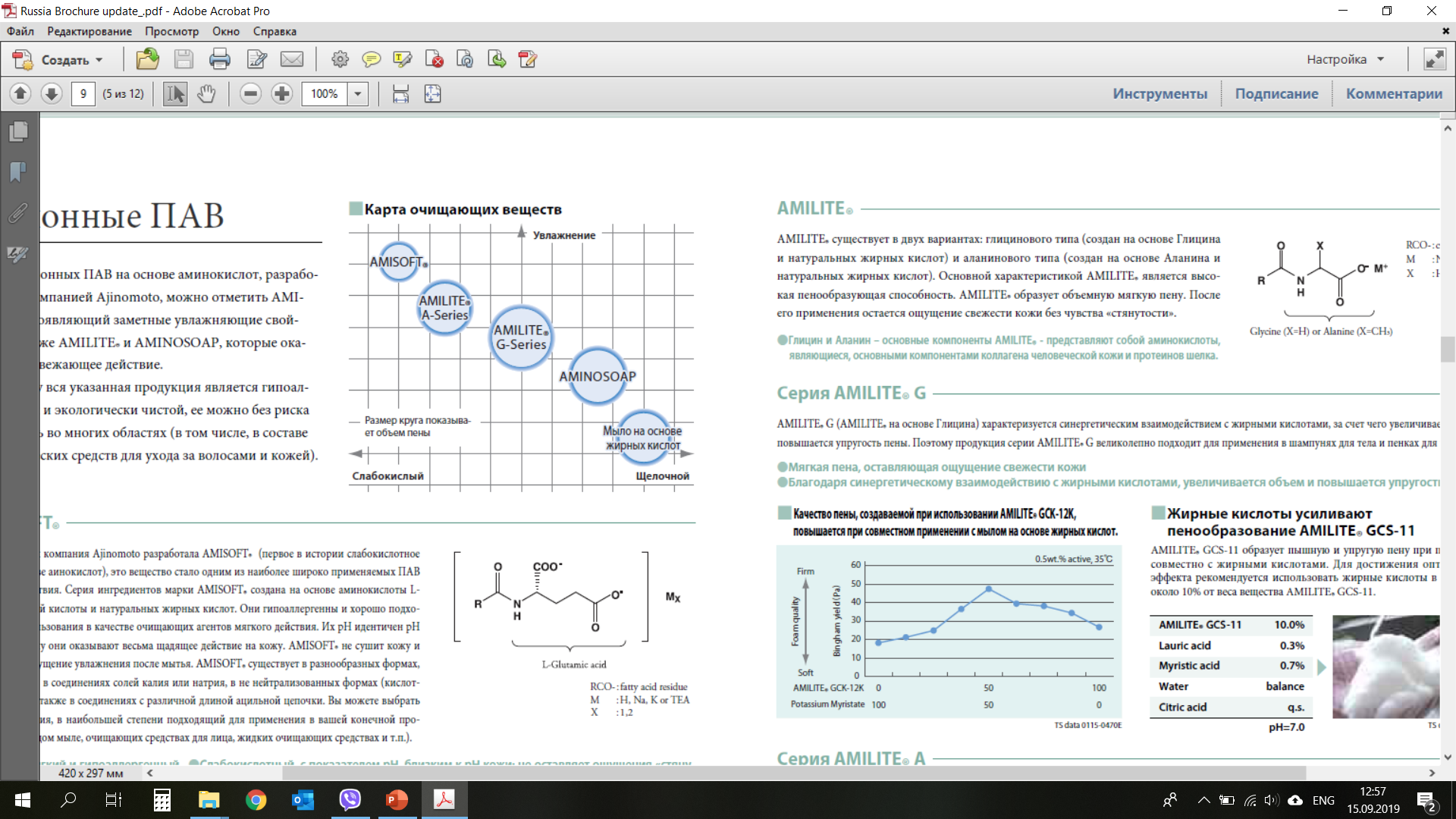 Поскольку вся указанная продукция является гипоаллергенной и экологически чистой, ее можно без риска применять во многих областях (в том числе, в составе косметических средств для ухода за волосами и кожей).
[Speaker Notes: AMISOFTR (первое в истории слабокислотное
ПАВ на основе аинокислот), это вещество стало одним из наиболее широко применяемых ПАВ
Мягкого действия.

AMISOFT, проявляющий заметные увлажняющие свойства, а также AMILITE и AMINOSOAP, которые оказывают освежающее действие.]
Амфотерный сурфактант
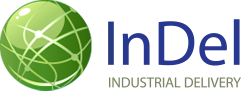 AMISAFE  ̶  амфотерное ПАВ на основе аргинина и длинноцепочечного спирта.

Делает волосы мягче
Подавляет статическое электричество
Превосходно удерживает влагу
Укрепляет поврежденные волосы
Контроль над непослушными волосами
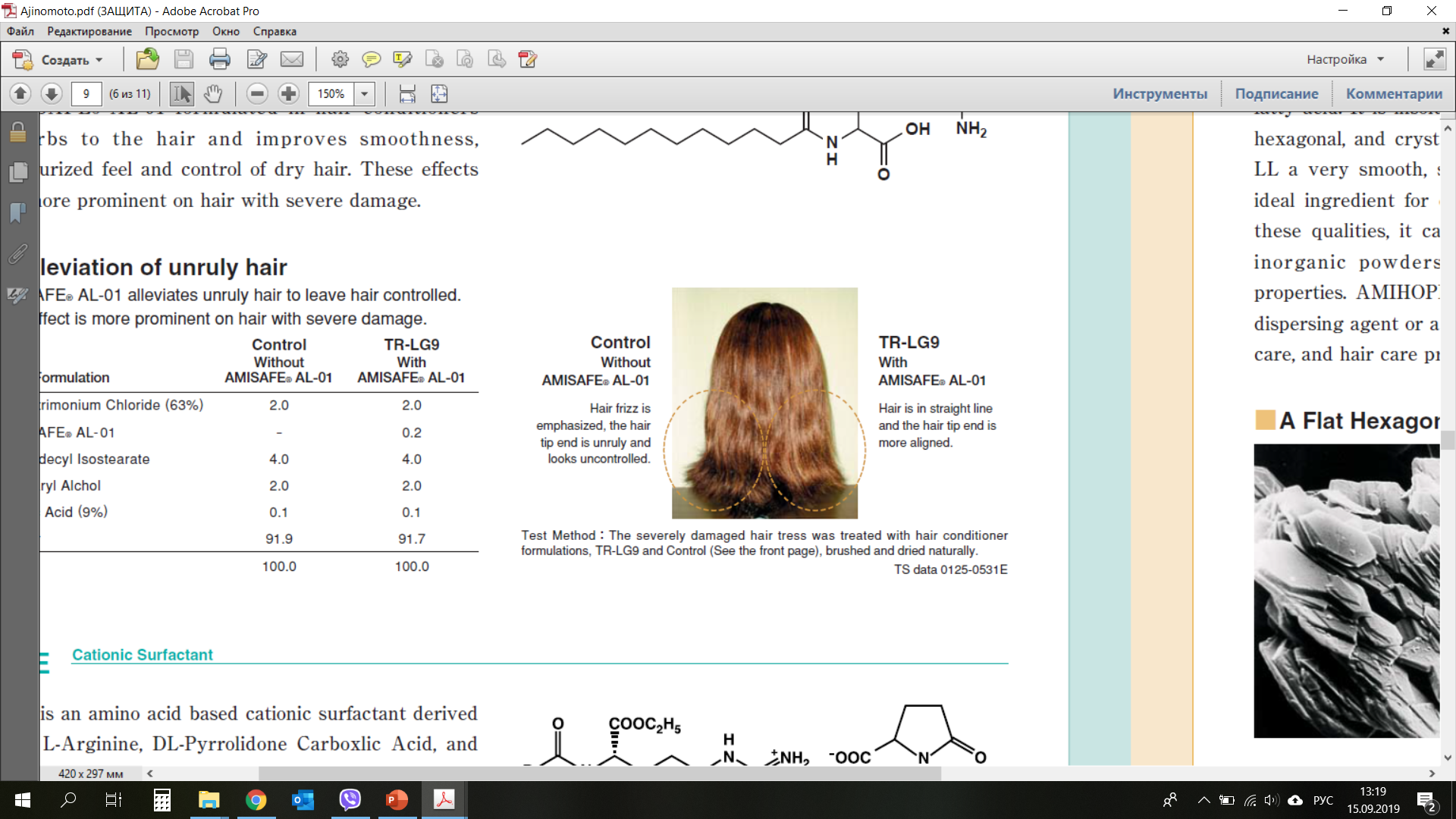 Контроль
без
Рецептура 
с
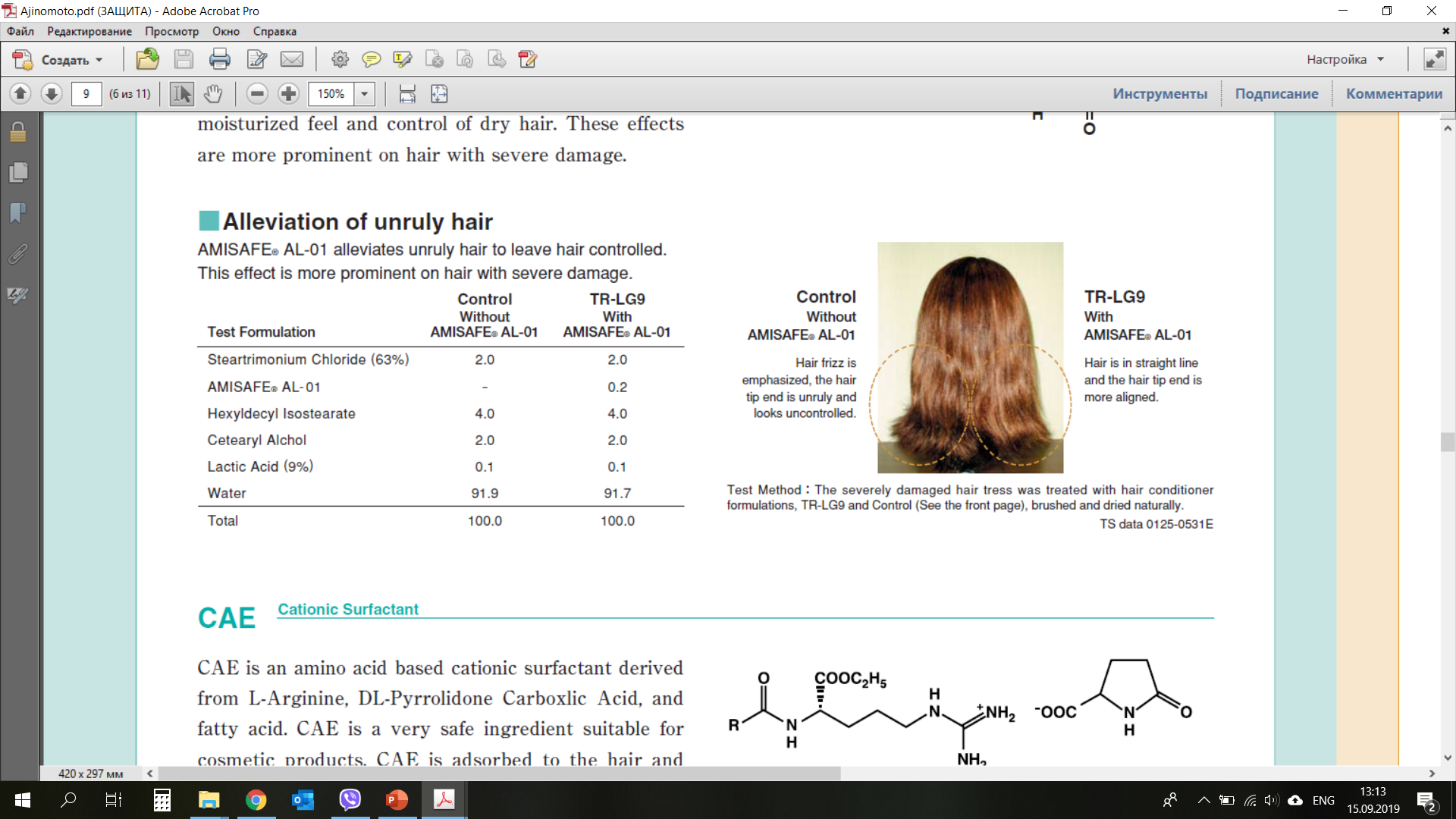 Рецептура 
с
Тестовая рецептура
Контроль
без
Стеартримония хлорид (63%)
AMISAFE AL-01
Гексидецил изостеарат
Цетеариловый спирт
Молочная кислоты (9%)
Вода
Волнистость подчеркнута, концы волос выглядят беспорядочно
Волосы выпрямлены, концы волос более ровные
Методика тестирования: несколько тресс поврежденных волос обработали 2 рецептура кондиционера для волос (с и без AMISAFE), расчесали и высушили природным способом.
Всего
AMISAFE успокаивает непослушные волосы. Этот эффект особо заметен на очень поврежденных волосах.
[Speaker Notes: Амфотерные поверхностно-активные вещества могут содержать положительную или отрицательную группу в зависимости от рН. При этом они могут вести себя как катионные ПАВ при более низких значениях рН и анионные – при более высоких значениях рН. Пена этих поверхностно-активных веществ умеренная и придает управляемость волосам. Кроме этого группа амфотерных ПАВ минимально раздражает кожу головы и способна снимать уже имеющееся раздражение. Амфотерные ПАВ в сочетании с анионными улучшают пенообразующую способность и повышают безвредность рецептур, а при соединении с катионными полимерами усиливают положительное воздействие кондиционирующих добавок, таких как силиконы и полимеры, на волосы и кожу. Анионные ПАВ получают из натурального сырья, поэтому это достаточно дорогие компоненты.Амфотерные ПАВ можно встретить в шампунях для детей (не раздражают глаза), специальных шампунях для поврежденных и тонких волос, шампунях 2-в-1, красках для волос, окислителях, а так же масках и кондиционерах.]
Катионный сурфактант
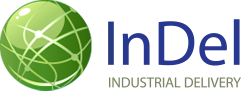 CAE  ̶  катионное ПАВ на основе аргинина, пирролидонкарбоновой кислоты (PCA) 
и жирных кислот.

Абсорбируется волосом и обладает кондиционирующими свойствами.

CAE – сурфактант с консервирующий эффектом:
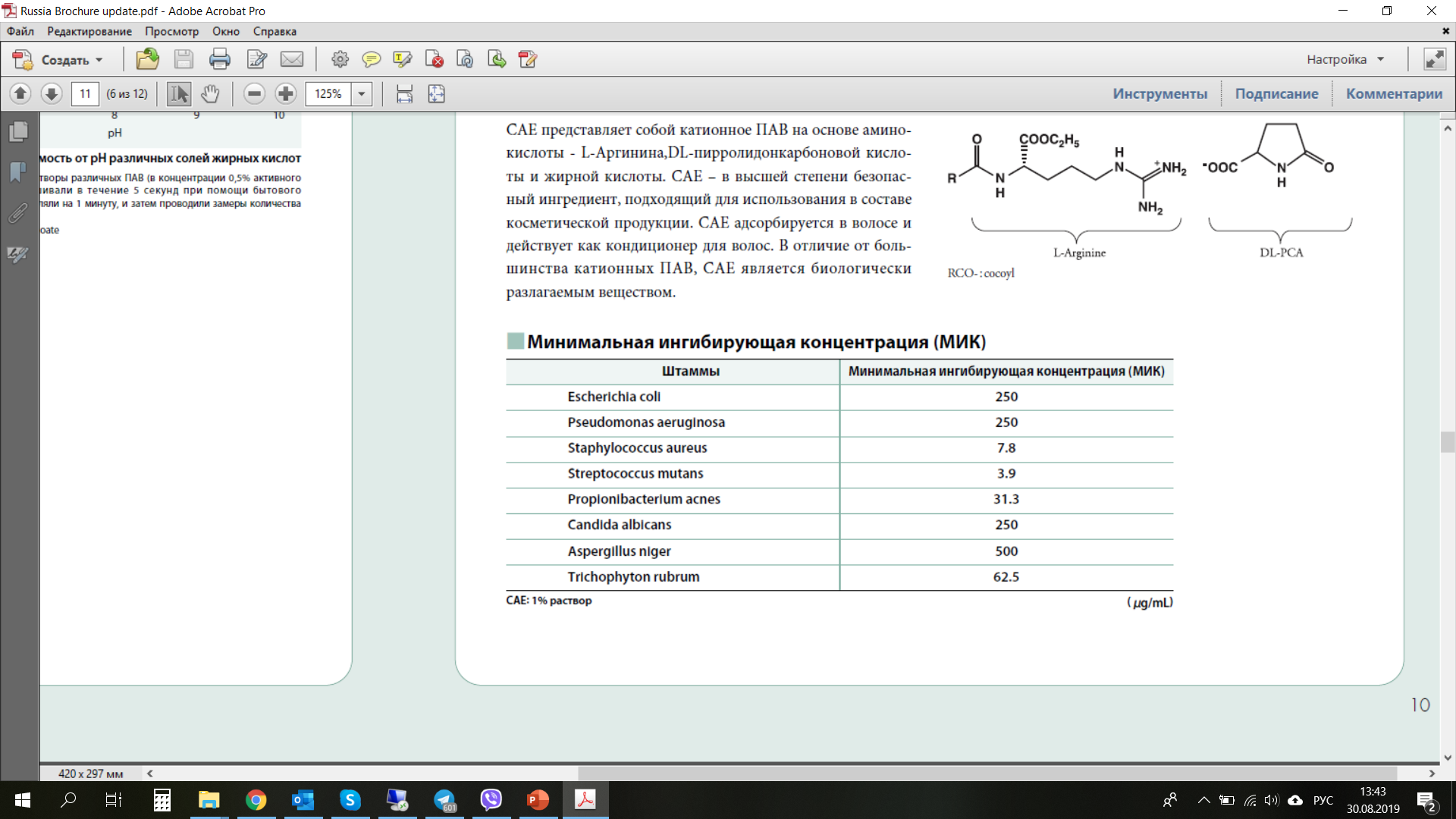 [Speaker Notes: Катионные поверхностно-активные вещества (с положительно заряженной головкой) - более слабые, как моющие вещества, чем анионные, и плохо вспениваются. Однако катионные ПАВ хорошо проявляют себя как кондиционирующие вещества для волос, придавая мягкость и послушность волосам. Они могут снимать отрицательный заряд с волос, чем обеспечивают антистатический эффект. Катионные ПАВ «утяжеляют» волос, делая его более послушным, облегчая расчесывание и укладку.
Так как катионные ПАВ имеют заряд противоположный анионным ПАВ, то ранее они не смешивались. Сейчас есть возможность компоновать их в одном флаконе, благодаря этому катионные ПАВ смягчают агрессивное действие шампуней, а в применении в качестве кондиционера могут нейтрализовать агрессивный эффект.Катионные поверхностно-активные вещества наиболее часто встречаются в кондиционерах и масках для волос, так же шампунях для окрашенных волос и шампунях 2-в-1. Так же их можно встретить в детских шампунях «без слез», так как они не вызывают раздражения глаз.
Катионные ПАВ (амины и их соли) используются совместно с анионными ПАВ, нейтрализуя их агрессивное действие. Катионные ПАВ вводятся в шампунь в качестве кондиционирующего средства. Другим достоинством является бактерицидность.]
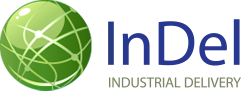 Увлажняющие агенты
[Speaker Notes: Желатинизирующие агенты]
Увлажняющие агенты: PRODEW 500
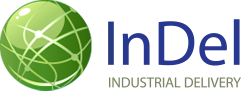 Структура человеческих волос: клеточный мембранный комплекс (КМК), межклеточный цемент для кутикулы и коры волоса
КМК
Кутикула
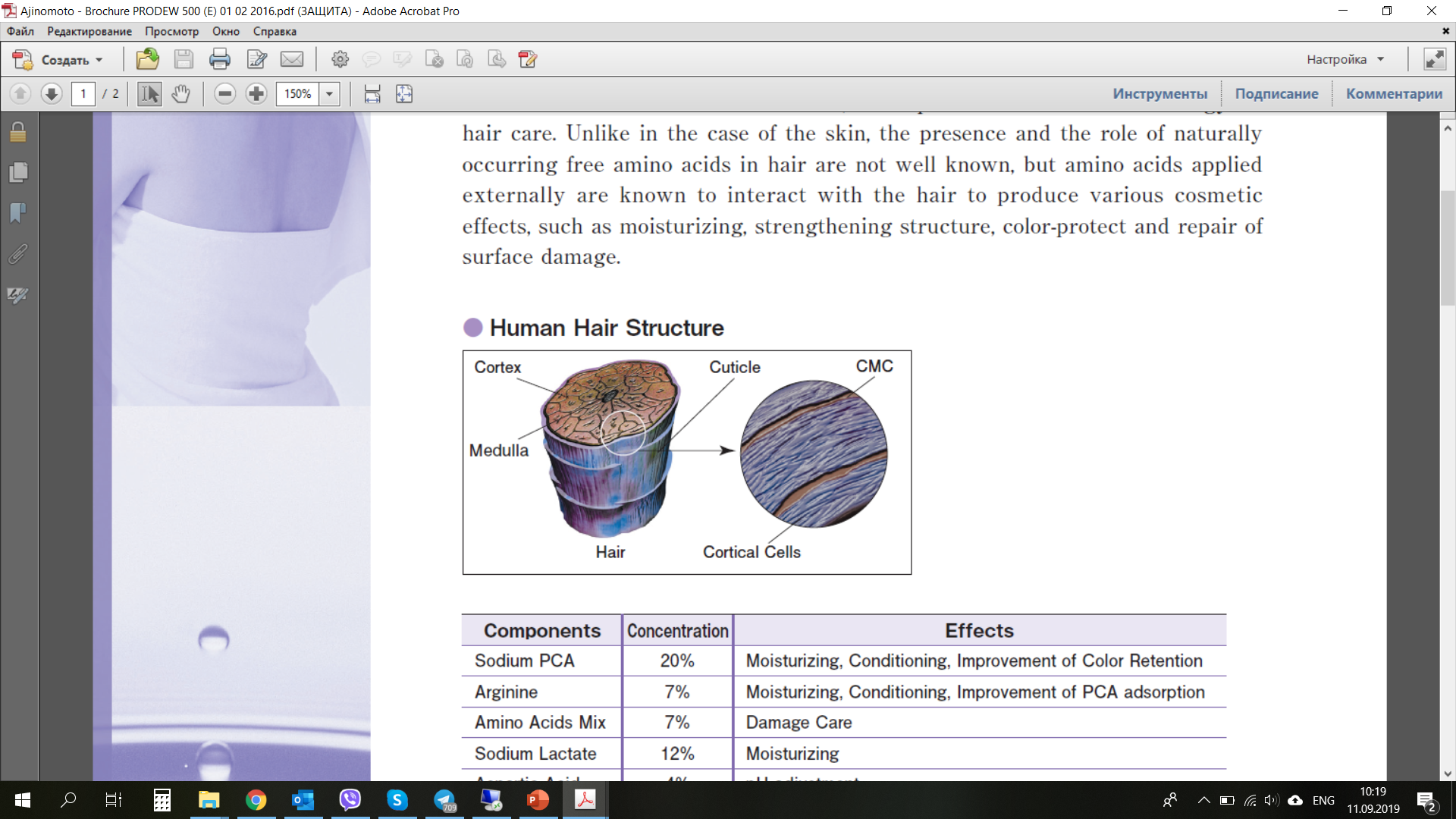 Кортекс
Медулла
Волос
Клетки кортекса
Аминокислотный состав белков КМК
Аминокислотный микс PRODEW 500
[Speaker Notes: Именно состояние кутикулы отвечает за блеск и текстуру волос. Нормальная здоровая кутикула отражает свет и позволяет волосам легко скользить друг по поверхности друга. 

Здоровый кутикульный слой всегда покрыт тонкой невидимой водостойкой жировой кислотной пленкой.

Аминокислотный микс PRODEW 500]
Увлажняющие агенты: PRODEW 500
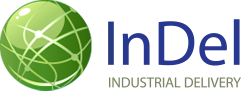 PRODEW 500 - представляет собой смесь аминокислот, разработанную в рамках новой технологии по уходу за волосами.

Аминокислотный состав PRODEW 500 аналогичен аминокислотному составу протеинов клеточного мембранного комплекса.

50% водного раствора, без консервантов, pH 4.0-6.0, без цвета и запаха
Каждый ингредиент в составе играет определенную роль:

    Компоненты	                  Конц. (%)
Эффекты
Увлажнение, кондиционирование, 
сохранение цвета

Кондиционирование, улучшение абсорбции PCA
Аланин усиливает гидрофобность поверхности волос, Гистидин и Фенилаланин повышают предел прочности
Увлажнение 
pH регулирование
Увлажняющие агенты: PRODEW 500
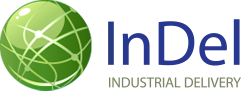 Prodew® 500 улучшает насыщенность цвета
Обработка кондиционером
 после окрашивания
Обработка 
красителем
Кондиционирование
Окрашивание
Белые волосы
Яркость
 Волосы, обработанные кондиционером, содержащим PRODEW 500, показали более яркий цвет волос
Prodew 500 + Arg
Prodew 500
Рецептура без PRODEW 500
использовалась как контроль
[Speaker Notes: Prodew 500]
Увлажняющие агенты: PRODEW 500
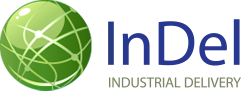 Рекомендации по вводу Prodew 500:
для
смываемых рецептур,
0.2–2.0%
Рекомендуемая доза:	0.5–5.0%	для несмываемых рецептур.
pH у PRODEW 500 около 5, подходит для широкого спектра средств по уходу за волосами.


Не рекомендуется добавлять в щелочные составы, такие как краситель, потому что PCA не так стабильна в сильно щелочных условиях

Легко вводить в анионные / амфотерные основы рецептур (в ом числе в шампуни).


Добавление к эмульсиям может снизить вязкость из-за высокого содержания Na-PCA, но остается возможным.

Упаковка PRODEW 500, который включает сбалансированный микс 11 аминокислот, -  25 кг.
Увлажняющие агенты: PRODEW 600
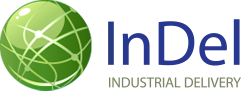 Stratum Corneum и Натуральный увлажняющий фактор (НУФ)
Кислые 
аминокислоты, 9,3%
Базовые 
аминокислоты, 13,7%
Кислые 
аминокислоты, 9,3%
Базовые 
аминокислоты, 13,7%
Цикличные 
аминокислоты, 0,9%
Цикличные 
аминокислоты, 9,3%
Богатые белком 
корнеоциты
 	(%)
Гидроксильные 
аминокислоты, 
31,3%
Гидроксильные 
аминокислоты, 
31,3%
Аминокислоты
PCA
Лактаты
Мочевина
Другое
42.2
12.2
11.3
6.7
27.6
Нейтральные 
аминокислоты, 
44,7%
Нейтральные 
аминокислоты, 
44,8%
Аминокислотный состав 
НУФ
Аминокислотная композиция
PRODEW 600
[Speaker Notes: Аминокислотный состав НУФ]
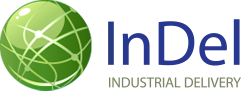 Увлажняющие агенты: PRODEW 600
Prodew 600 улучшает гидратацию кожи двумя путями:
Трансэпидермальная потеря влаги
Содержание воды в stratum corneum
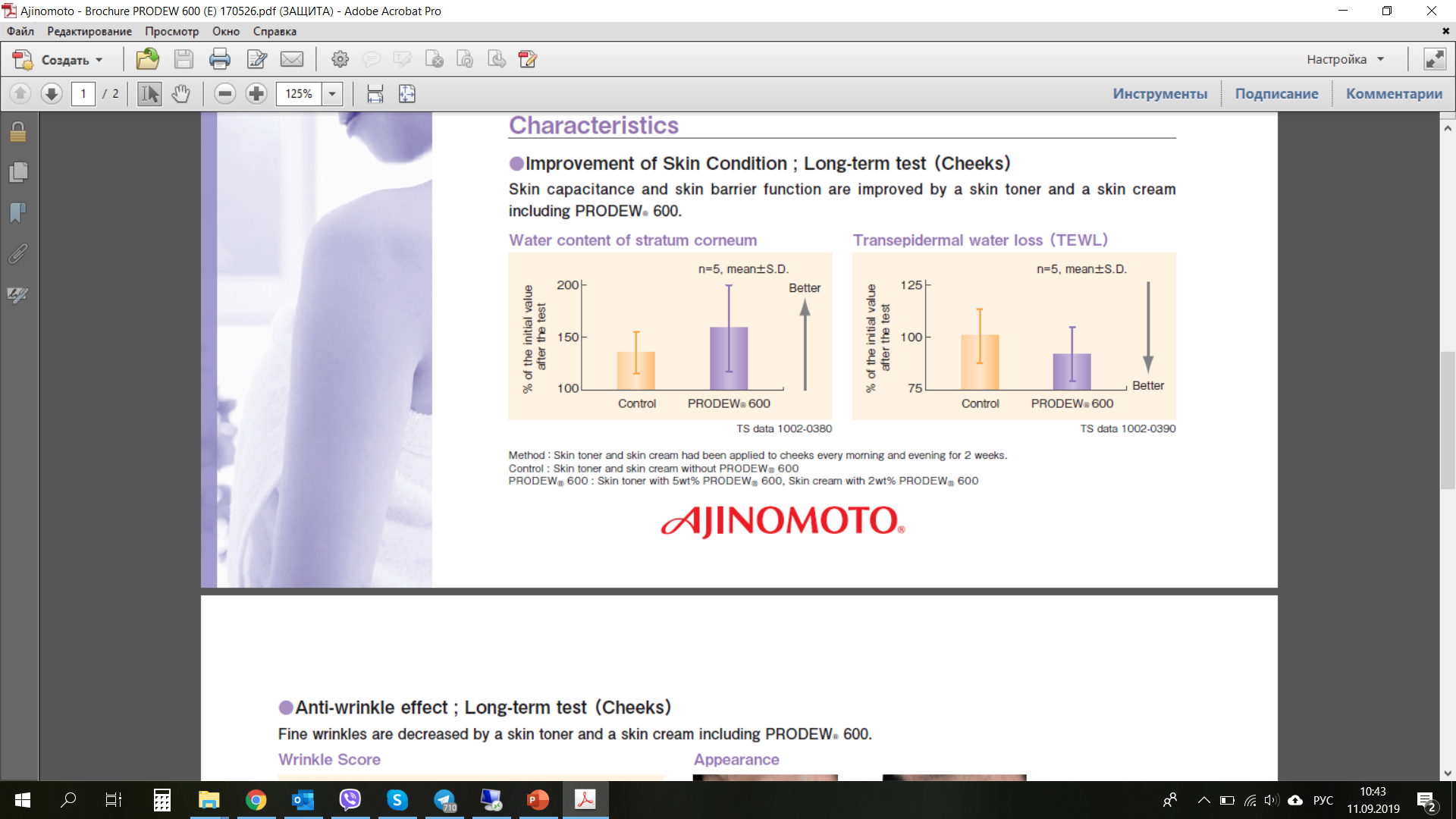 Повышение
% от начального состояния 
после теста
% от начального состояния 
после теста
Уменьшение ТЭПВ
Контроль
PRODEW 600
Контроль
PRODEW 600
2 % Prodew 600
(крем)
5 % Prodew 600
(тонер)
Метод: тонер для кожи и крем наносился на кожу щек каждое утро в течение 2 недель.
Контроль: тонер для кожи и крем для кожи без PRODEW 600.
PRODEW 600: тонер для кожи – 5%, крем для кожи – 2%.
[Speaker Notes: 2 % Prodew]
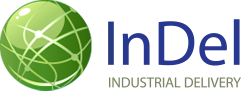 Увлажняющие агенты: PRODEW 600
Prodew 600 уменьшает мелкие морщины
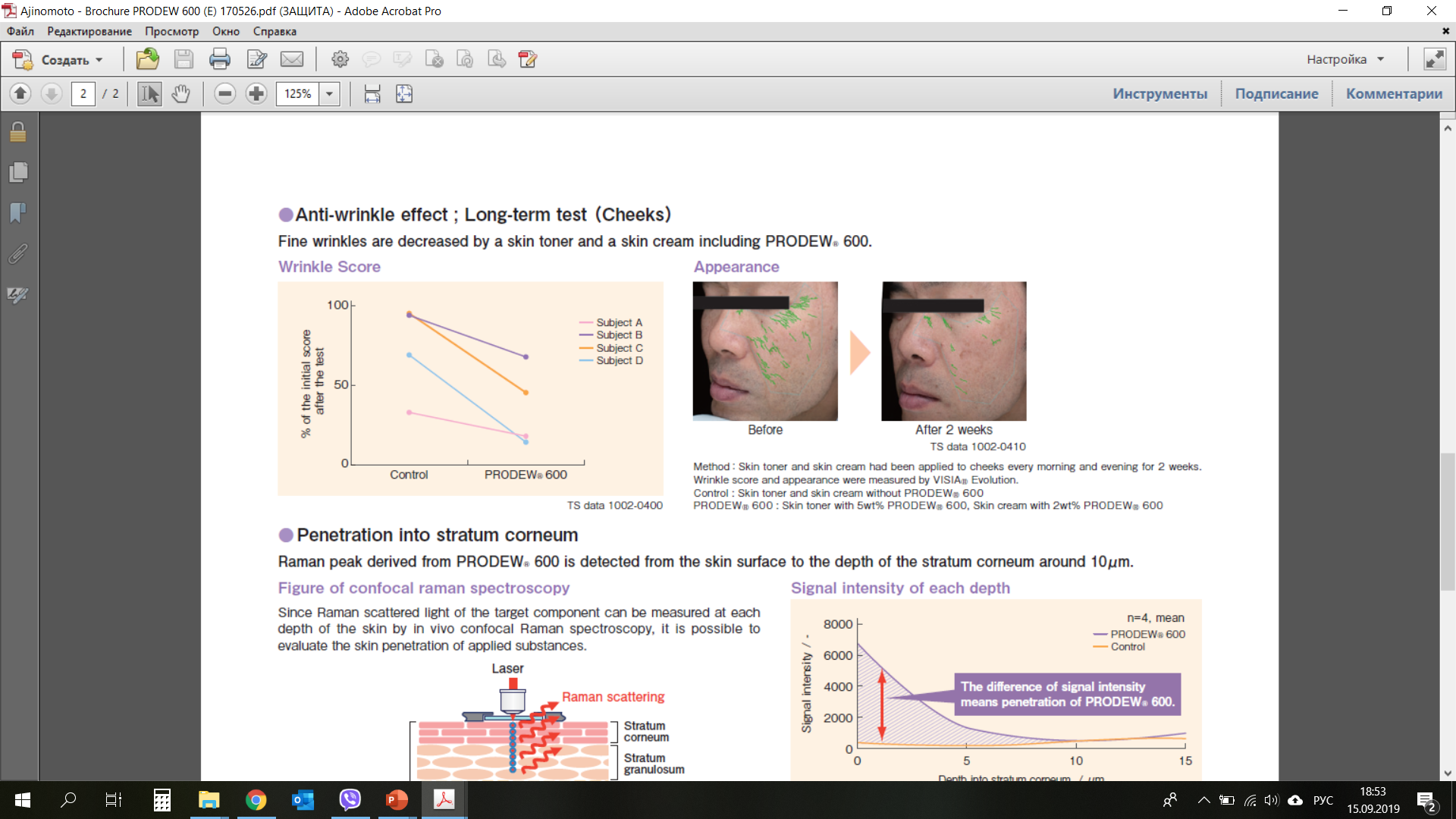 Участник 1
Участник 2
% от начального состояния после теста
Участник 3
Участник 4
Начало
Через 2 недели
Контроль 
(правая щека)
PRODEW 600 
(левая щека)
Метод: тонер для кожи и крем наносился на кожу щек каждое утро в течение 2 недель. Оценка морщин и внешний вид были измерены системой VISIA Evolution. 
Контроль: тонер для кожи и крем для кожи без PRODEW 600.
PRODEW 600: тонер для кожи – 5%, крем для кожи – 2%.
[Speaker Notes: Начало]
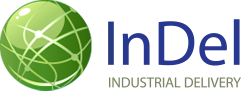 Увлажняющие агенты: PRODEW 600
Как глубоко проникает Prodew 600?
Лазер
Благодаря свету комбинационного рассеивания исследуемый компоненты может измеряться на различной глубине кожи в ходе in vivo конфокальной рамановской спектроскопии. Таким образом возможно измерить проникновение в кожу наносимой субстанции.
Комбинационное рассеивание
Эпидермис
Рассеивание тонера для кожи с PRODEW 600 (5%)
Контроль: тонер для кожи без PRODEW® 600
 Специфическое комбинационное рассеивание, полученное от PRODEW 600, обнаружено на глубине10µm в Stratum сorneum.
С 
PRODEW 600
Интенсивность сигнала
Разница в интенсивности сигнала означает проникновение PRODEW 600
Контроль
Глубина в Stratum Corneum
[Speaker Notes: Благодаря свету комбинационного рассеивания исследуемый компоненты может измеряться на различной глубине кожи в ходе in vivo конфокальной Рамановской спектроскопии. Таким образом возможно измерить проникновение в кожу наносимой субстанции.]
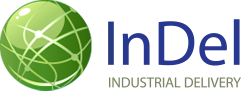 Эмоленты
[Speaker Notes: Желатинизирующие агенты]
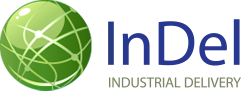 Эмоленты: ELDEW
Компания Ajinomoto разработала новую серию аминокислотных эмолентов, созданных на основе межклеточной липидной модели кожи и клеточно-мембранного комплекса волос. 
ELDEW – эмоленты на основе аминокислот, жирных кислот, высших спиртов, фитостеринов/холестеринов.
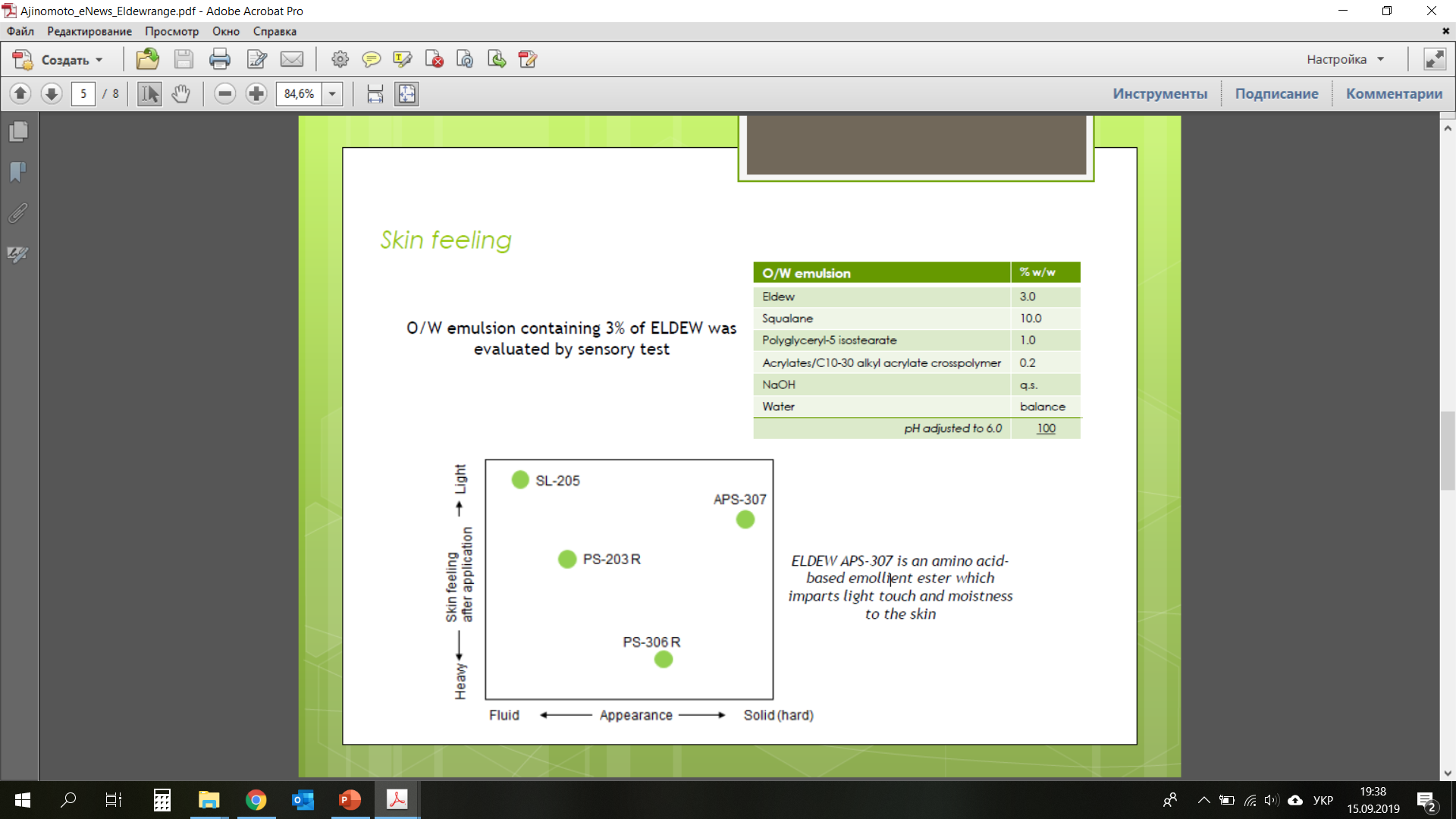 Легкое
ELDEW SL-205 - Isopropyl Lauroyl Sarcosinate

ELDEW APS-307 – Phytosteryl Decyltetradecyl
Myristoyl Methyl Alaninate

ELDEW PS-203 R - Phytosteryl Octyldodecyl Lauroyl Glutamate

ELDEW PS-306 R – Phytosteryl Behenyl Octyldodecyl Lauroyl Glutamate
Ощущение на коже
 после нанесения
Тяжелое
Жидкий
Внешний вид
Твердый
[Speaker Notes: Серия ELDEW представляет собой серию эмолентов, созданных на основе L-
Глютаминовой кислоты, жирных кислот натурального происхождения, высших
спиртов и фитостеринов или холестеринов. В результате исследований
было подтверждено, что вещества серии ELDEW стимулируют формирование
ламеллярных жидких кристаллов, идентичных церамидам. Таким образом,
вещества серии ELDEW - церамидоподобные производные аминокислот –
обеспечивают смягчающее действие, сравнимое с эффективностью церамидов.]
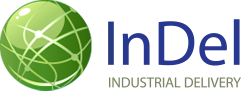 Эмоленты: ELDEW
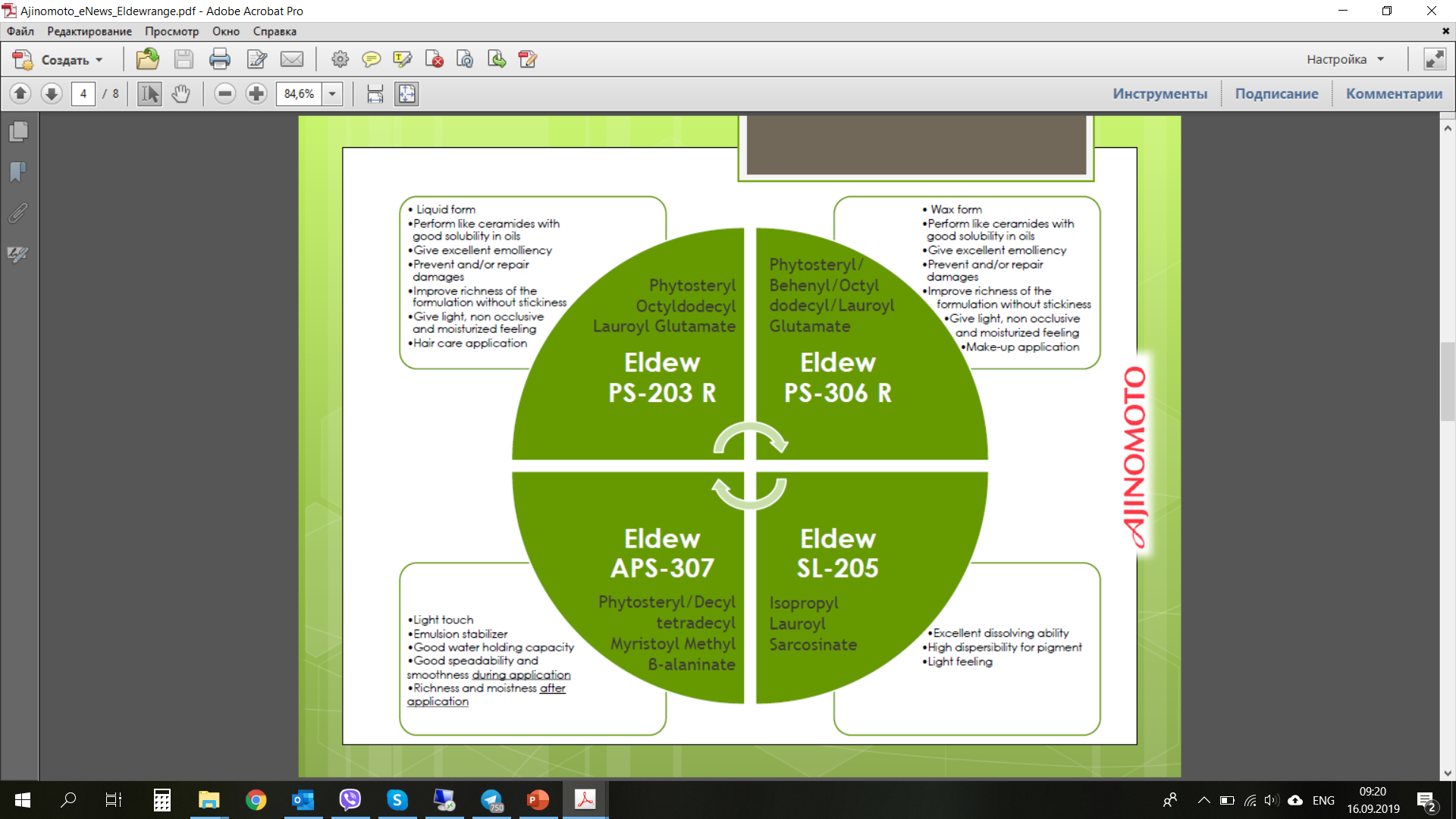 Восковая форма
Аналог керамидов с хорошей растворимостью в масла
Отлично смягчает
Заживляет ранки
Дает богатую текстуру без липкости
Дает не окклюзивное увлажнение
Для декоративной косметики
Жидкая форма
Аналог керамидов с хорошей растворимостью в маслах
Отлично смягчает
Заживляет ранки
Дает богатую текстуру без липкости
Дает не окклюзивное увлажнение
В рецептуры для волос
Phytosteryl Octyldodecyl Lauroyl Glutamate
Phytosteryl Behenyl Octyldodecyl Lauroyl Glutamate
Isopropyl Lauroyl Sarcosinate
Phytosteryl Decyltetradecyl
Myristoyl Methyl Alaninate
Легкость
Стабилизирует эмульсии
Водоудерживающая способность
Хорошая распределяемость
Богатая сенсорика и увлажнение
Хорошая растворяющая способность
Высокая распределяемость пигмента
Легкость
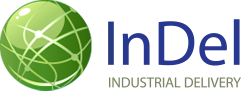 Эмоленты: ELDEW PS-203, ELDEW PS-306
Эффективность ELDEW при воздействии на раздраженную кожу
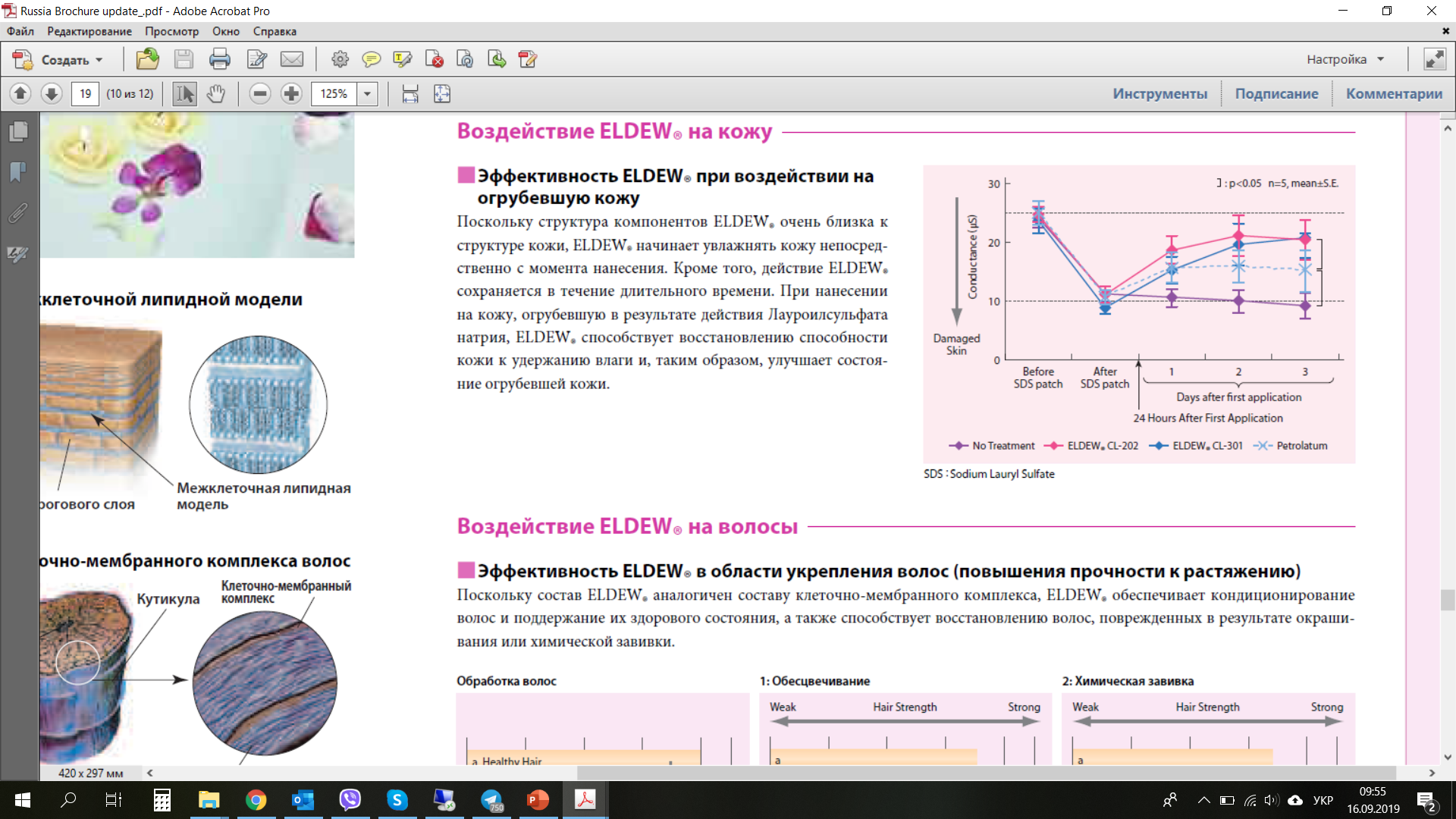 Вазелин
Контроль
Проводимость
Тестирование
Модель интрацеллюлярных липидов с керамидами (Model A) и с Eldew (Model B)

Методика
Кожа, обработанная раствором SLS (1wt%). 2µL/cm2 наносилось участникам раз в день. Проводимость измерялась через 24 ч., 3 раза, при использовании гидрометра для кожи.
Поврежденная 
кожа
После 
SLS
До SLS
Дни после первого нанесения
24 ч. после первого нанесения
Вазелин
Контроль
SLS – Sodium Lauryl Sulfate
Eldew PS-203R / PS-306R
При нанесении на кожу, огрубевшую в результате SLS, эмолент ELDEW способствует восстановлению способности кожи к удержанию влаги и, таким образом, улучшает состояние огрубевшей кожи.
[Speaker Notes: SLS – Sodium Lauryl Sulfate]
Эмоленты: ELDEW SL-205
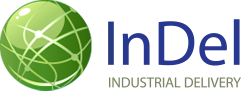 Растворяющая способность
Эмолент ELDEW SL-205 способен растворять органические УФ-
фильтры, характеризующиеся низкой растворимостью (в тесте использовали бутилметоксидибензоилметан и бензофенон-3).
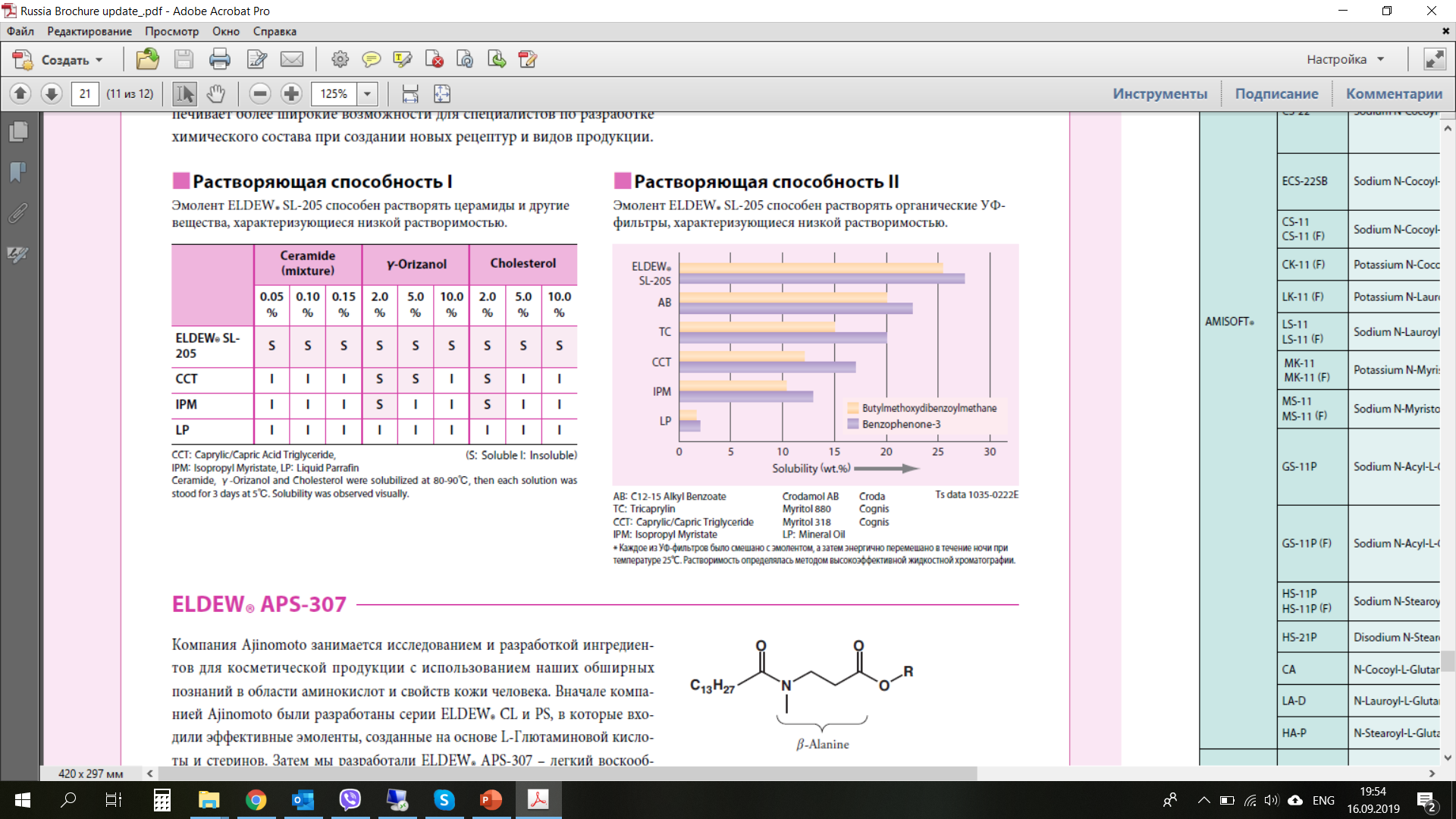 Каждое из УФ-фильтров было смешано с эмолентом, а затем энергично перемешано в течение ночи при температуре 25℃. Растворимость определялась методом высокоэффективной жидкостной хроматографии.
Растворимость
[Speaker Notes: Растворимость]
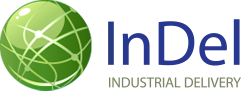 Функциональный порошок
Функциональный порошок: AMIHOPE LL
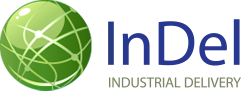 AMIHOPE LL - функциональный порошок на основе лизина и жирной кислоты
INCI: Lauroyl Lysine
Нерастворим в масле и воде
Адсорбируется на поверхности неорганических порошков

Преимущества для рецептуры:
Мягкая шелковая сенсорика
Отличное распределение
Гидрофобность
Высокая адгезия


Идеи применений:
Декоративная косметика: тональные основы, тени
Уходовая косметика: кремы
Очищающие продукты: шампуни, гели для душа
Его структуру составляют плоские шестигранные кристаллы, что обусловливает способность
порошка придавать коже исключительную гладкость, мягкость и шелковистость
Функциональный порошок: AMIHOPE LL
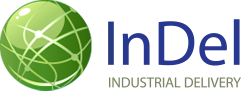 Коэффициент трения Amihope LL намного ниже, чем у других смазочных порошков
Кинематический коэффициент трения
ГЛАДКОСТЬ
Сам Amihope LL придает рецептуре гладкость и равномерность
[Speaker Notes: Кинематический коэффициент трения]
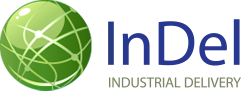 Желатинизирующие агенты
[Speaker Notes: Желатинизирующие агенты]
Желирующие агенты GP-1 и EB-21
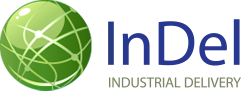 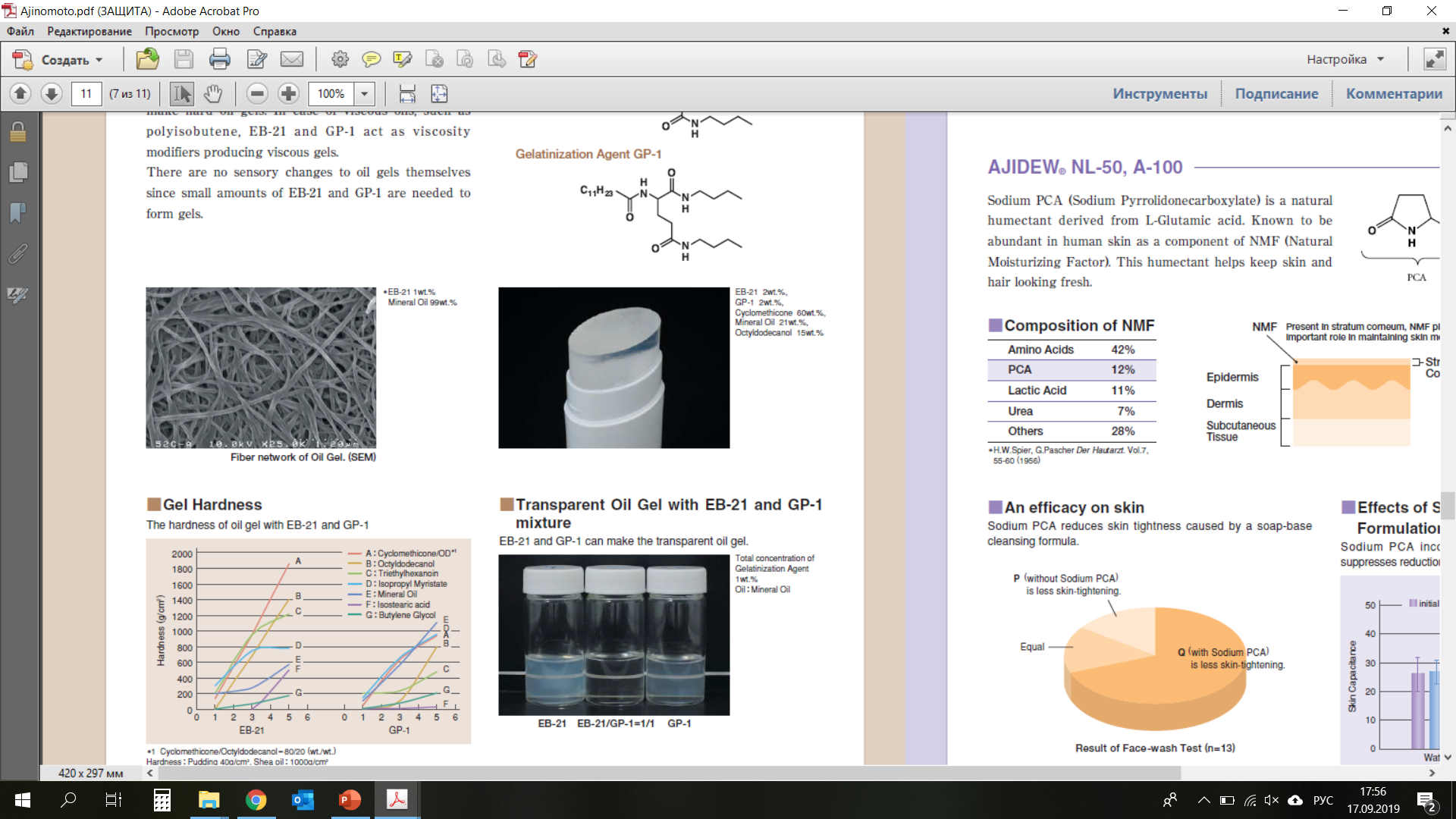 Желирующие агенты EB-21 и GP-1 - высокоэффективные вещества на основе аминокислоты, L- глутаминовой кислоты, превращающие масло в гель.

В жидких маслах они образуют волокнистую сеть наноразмера, а макроскопически – твердые масляные гели.

В случае вязких масел, таких как полиизобутен, EB-21 и GP-1 действуют как модификаторы вязкости с образованием вязких гелей.
INCI:
EB-21 - Dibutyl Ethylhexanoyl Glutamide
GP-1 - Dibutyl Lauroyl Glutamide
Для получения гелей требуются малые количества ЕВ-21 и GP-1 (до 3%), то изменений сенсорных характеристик самих масел не происходит.
Желирующие агенты GP-1 и EB-21
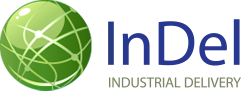 В комбинации с маслами, они создают сеть нановолокон:
Желирующие агенты GP-1 и EB-21
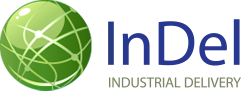 Загущение минерального масла до состояния прозрачного геля
Превращают растительные масла, силиконы и пр. в твердые гели при низком проценте ввода

Не меняют сенсорику оригинальных масел благодаря нановолокнистой структуре геля от желирующих агентов

Делает прозрачные гели
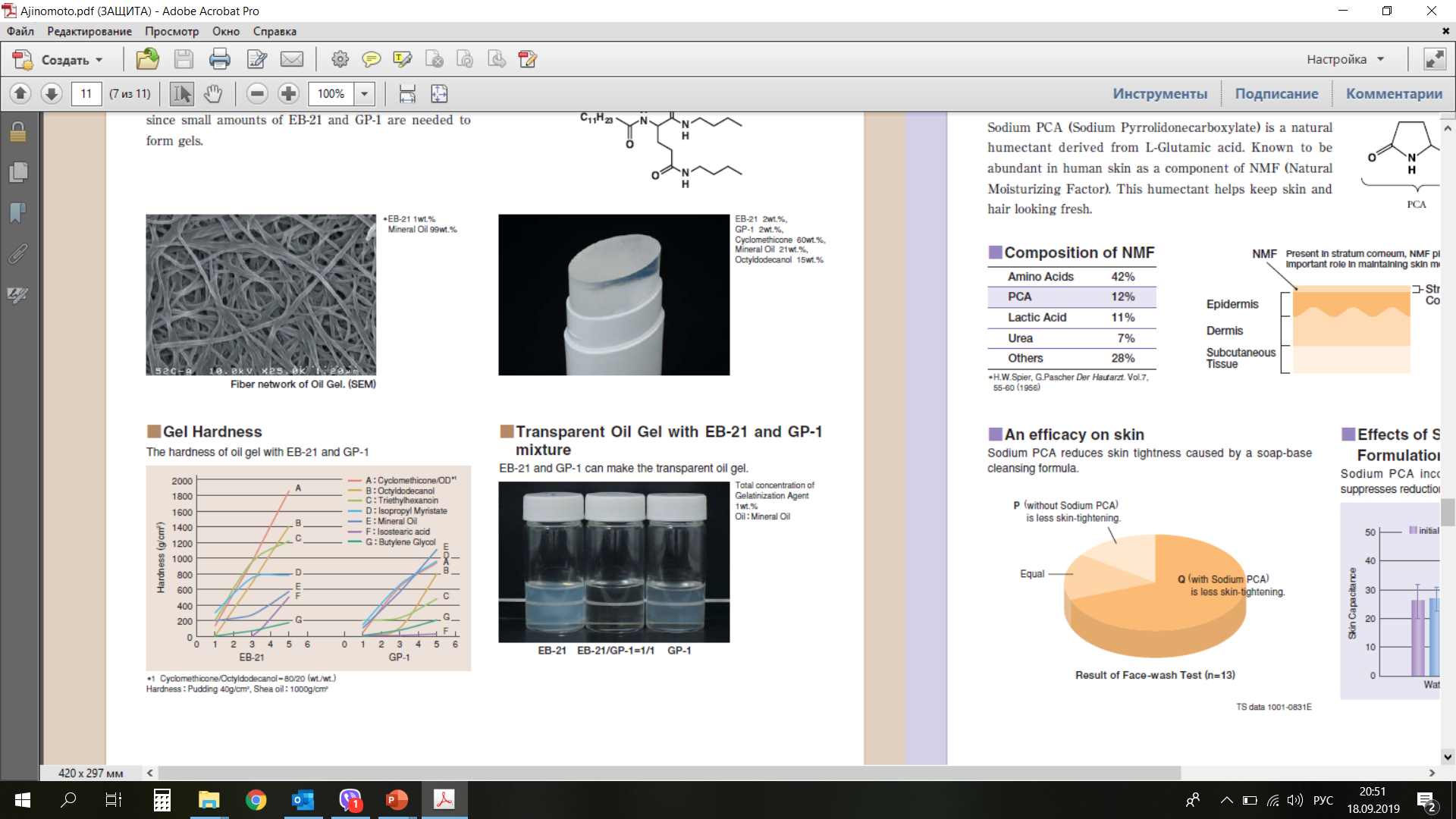 EB-21   EB-21/GP-1=1/1  GP-1
[Speaker Notes: EB-21   EB-21/GP-1=1/1 GP-1]
Желирующие агенты GP-1 и EB-21
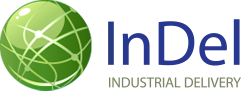 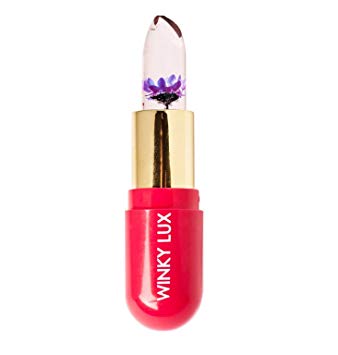 Приходите и всё увидите сами 
[Speaker Notes: Приходите и всё увидите сами ]
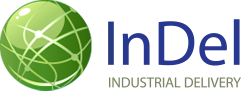 Спасибо за внимание!

До встречи на стенде 2А-3-7!